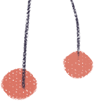 Hướng dẫn quy trình viết
Đọc lại những bài thơ ở phần Đọc để đọc cách thể hiện cảm xúc về cuộc sống của các nhà thơ
Quan sát cuộc sống xung quanh để lựa chọn bất cứu đề tài nào gợi cho em nhiều cảm xúc
Chú ý đến sự vật hiện tượng đã để lại trong em ấn tượng, cảm xúc sâu sắc nhất. Xác định cảm xúc được gợi nên từ sự vật hiện tượng.
Dùng bảng kiểm bên dưới để kiểm tra nội dung và hình thức của bài thơ
04
02
01
03
Bước 4: Chỉnh sửa và chia sẻ
Bước 2: 
Tìm ý tưởng cho bài thơ
Bước 1: Trước khi viết
Bước 3: Làm thơ
Dùng bảng kiểm bên dưới để kiểm tra nội dung và hình thức của bài thơ
Hướng dẫn quy trình viết
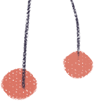 Đọc lại những bài thơ ở phần Đọc để đọc cách thể hiện cảm xúc về cuộc sống của các nhà thơ
Quan sát cuộc sống xung quanh để lựa chọn bất cứu đề tài nào gợi cho em nhiều cảm xúc
Bước 4: Chỉnh sửa và chia sẻ
• Chọn từ ngữ miêu tả âm thanh, mùi vị, màu sắc, hình ảnh của sự vật, hiện tượng để thể hiện cách nhìn, cách cảm sự vật, hiện tượng.
• Dùng từ láy hoặc các biện pháp tu từ như nhân hoá, so sánh, ẩn dụ, điệp ngữ, nói quá, nói giảm nói tránh, đối lập.... để tăng hiệu quả biểu đạt của hình tượng thơ.
• Thay thế những từ ngữ đã có bằng những từ ngữ khác (có nghĩa) mà vẫn giống hoặc gần nhau để gieo vần cho bài thơ, ví dụ như: mình – tình, đông – hồng
• Lựa chọn từ ngữ, dấu câu để tạo sự ngắt nhịp linh hoạt sao cho thể hiện được chính xác tình cảm, cảm xúc của em.
• Đọc diễn cảm các câu thơ đã viết, lắng nghe xem giọng điệu có phù hợp với cảm xúc mà em muốn thể hiện hay không.
Bước 2: 
Tìm ý tưởng cho bài thơ
02
04
03
Chú ý đến sự vật hiện tượng đã để lại trong em ấn tượng, cảm xúc sâu sắc nhất. Xác định cảm xúc được gợi nên từ sự vật hiện tượng.
Bước 3: Làm thơ
01
Bước 1: Trước khi viết
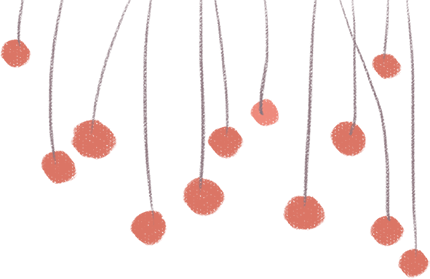 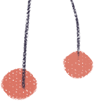 LUYỆN TẬP
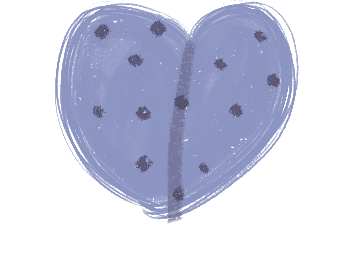 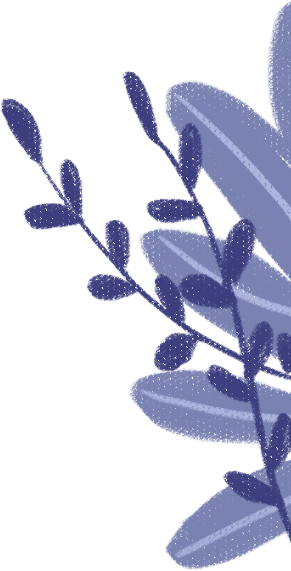 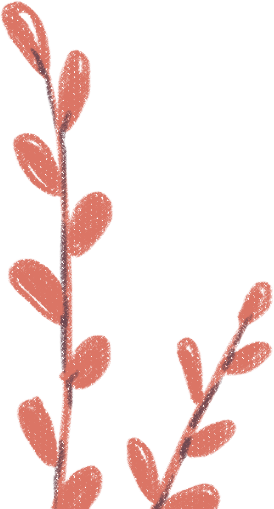 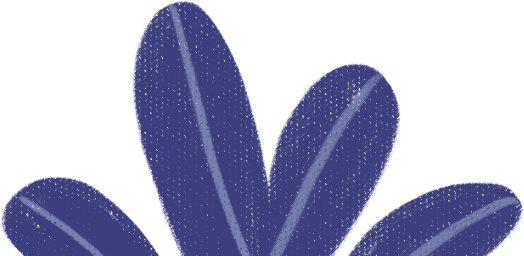 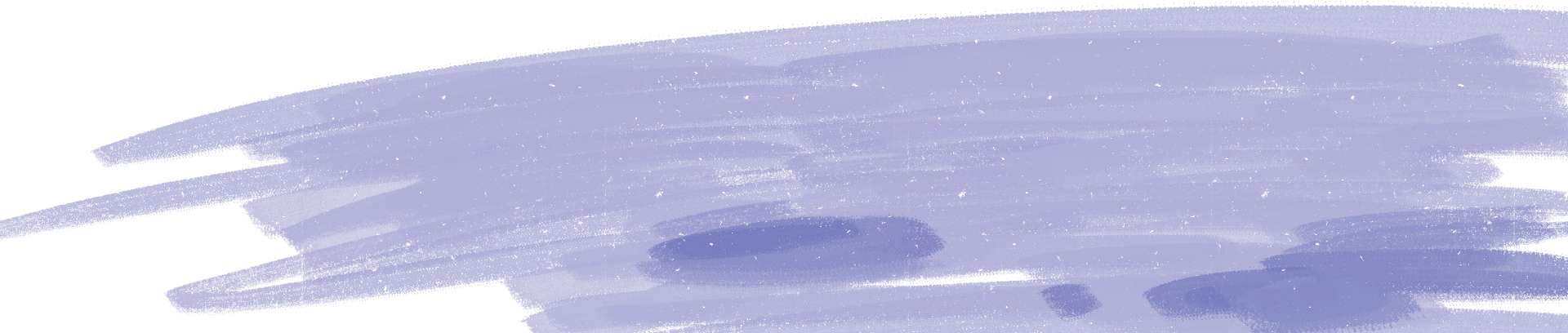 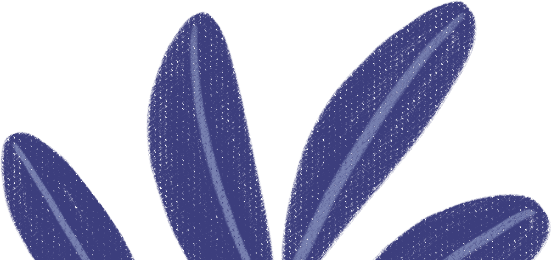 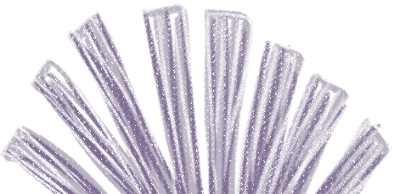 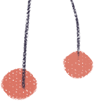 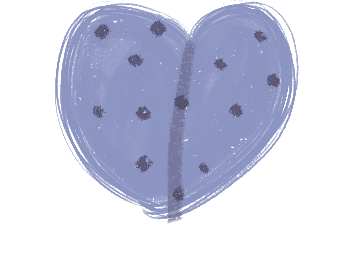 Luyện tập làm một bài thơ sáu chữ hoặc bảy chữ (gồm 4 dòng thơ) thể hiện cảm xúc của em về một sự vật hoặc hiện tượng nào đó trong cuộc sống.
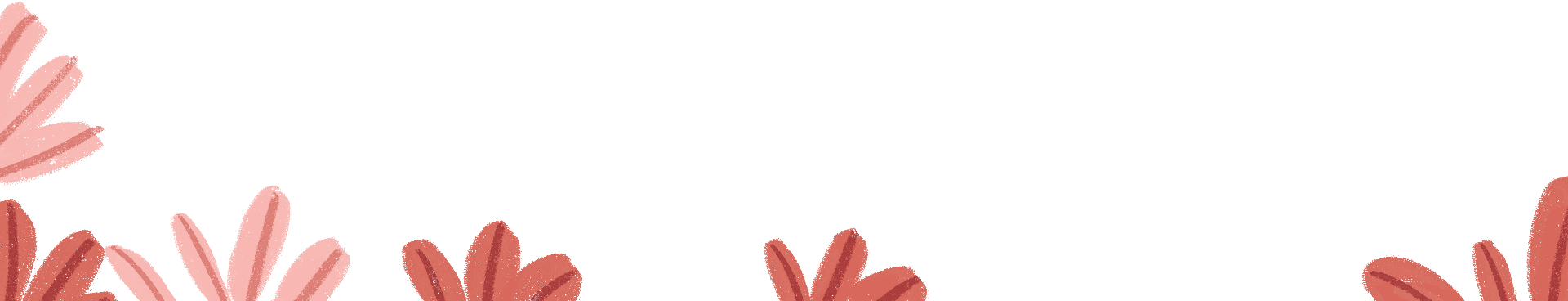 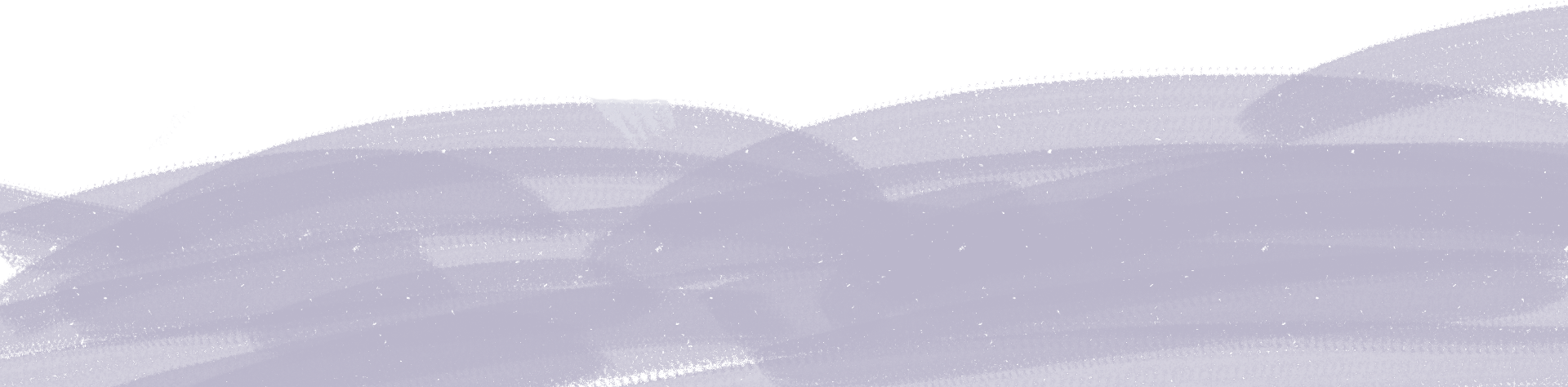 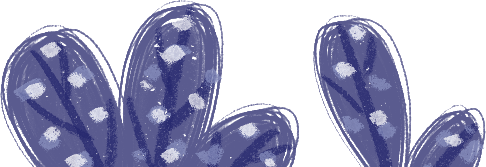 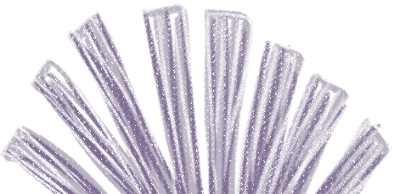 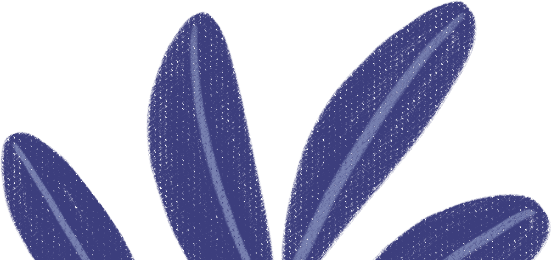 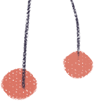 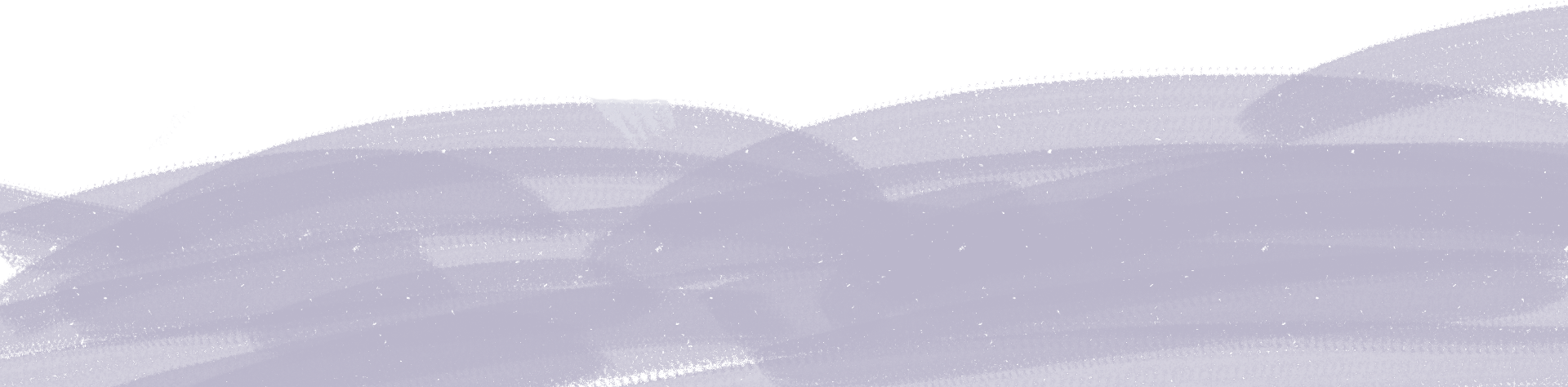 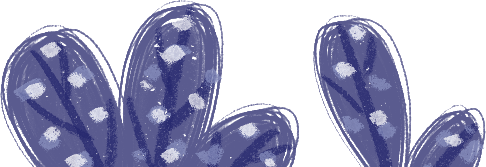 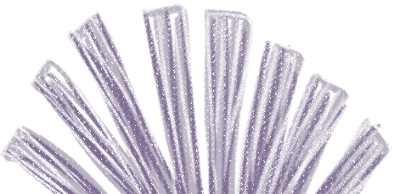 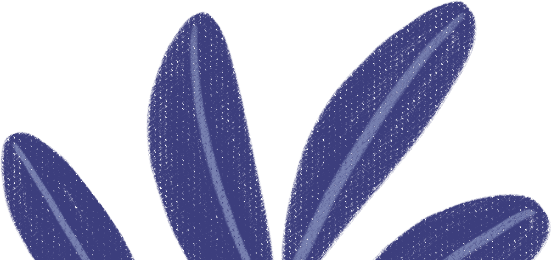 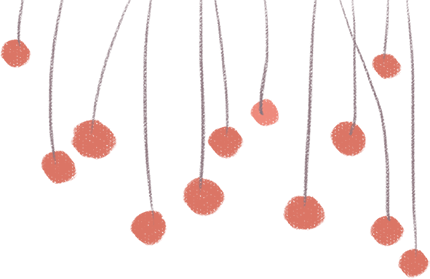 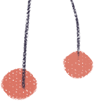 VẬN DỤNG
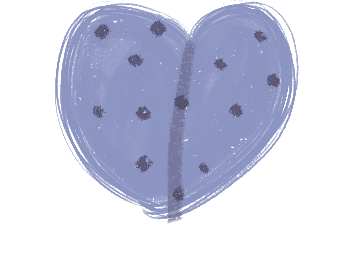 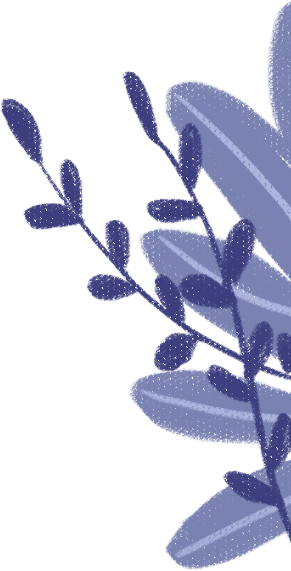 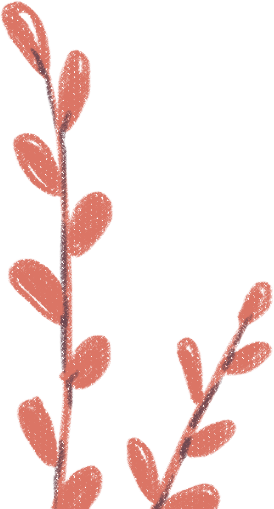 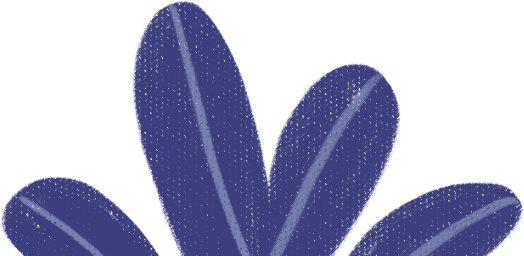 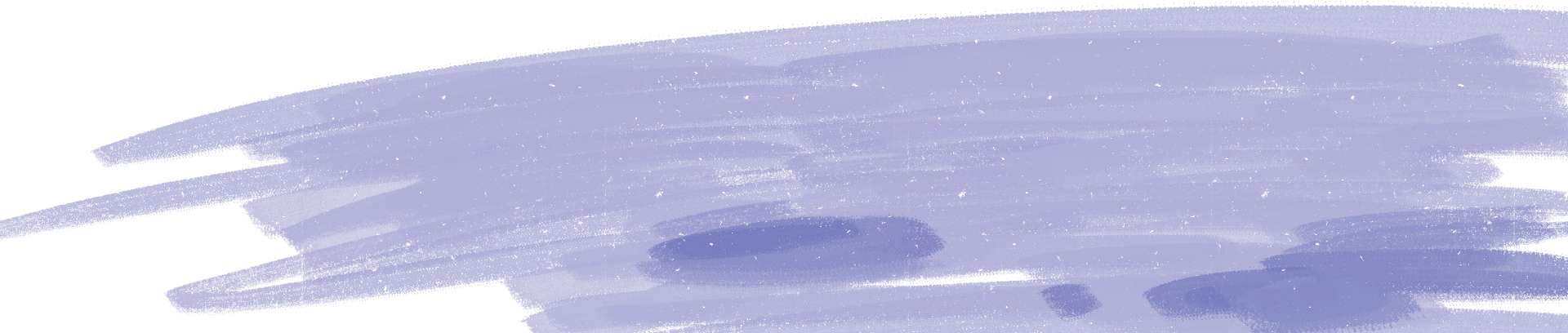 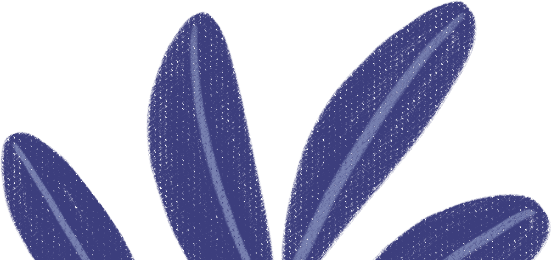 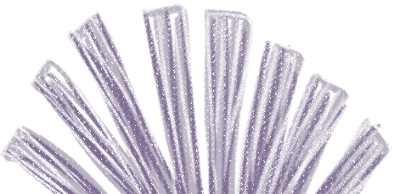 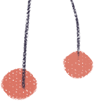 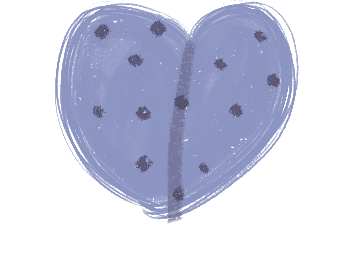 GV yêu cầu HS dùng bảng kiểm để tự kiểm tra, điều chỉnh bài viết của bản thân.
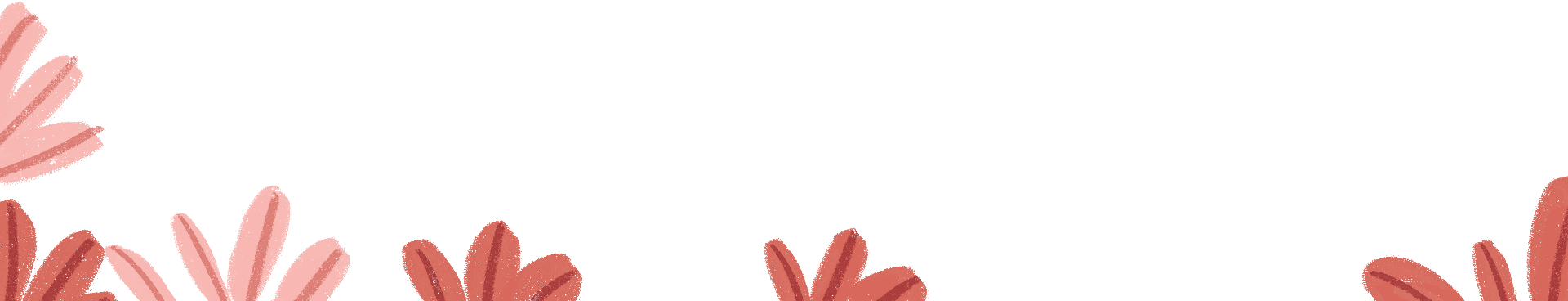 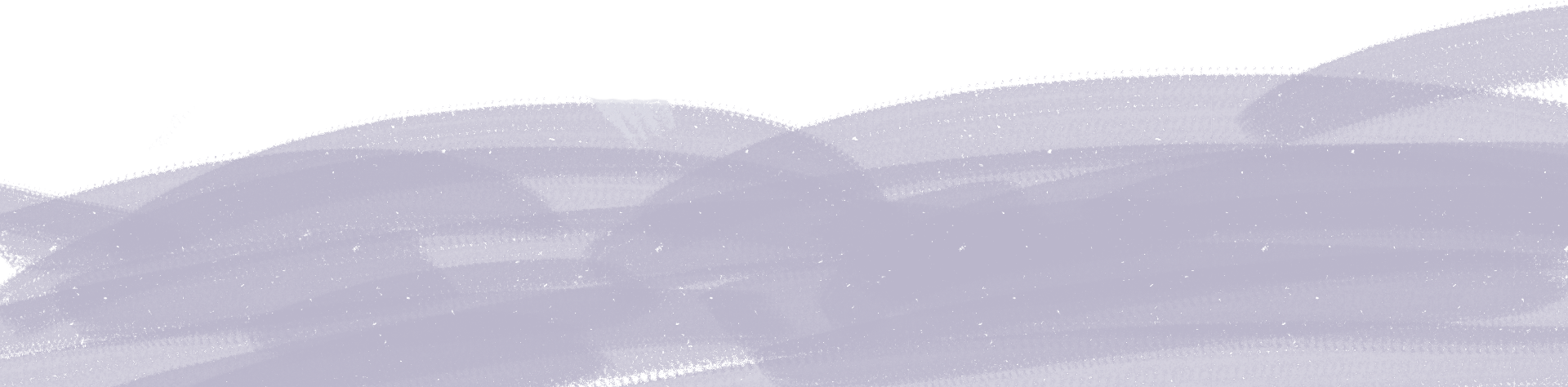 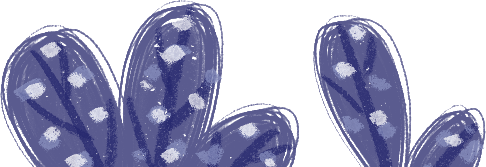 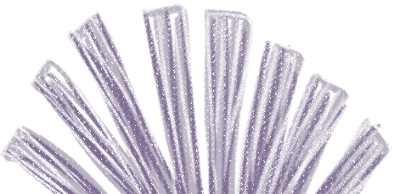 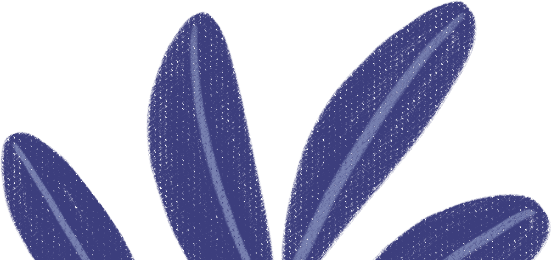 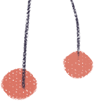 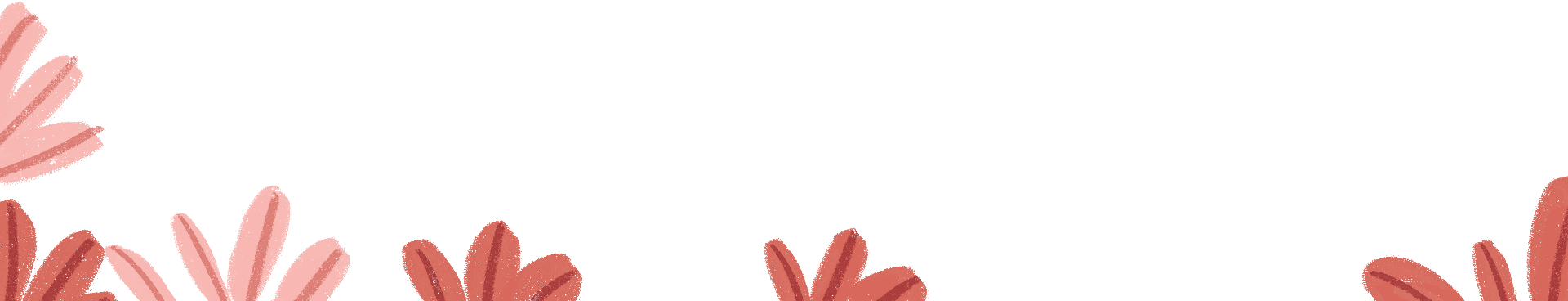 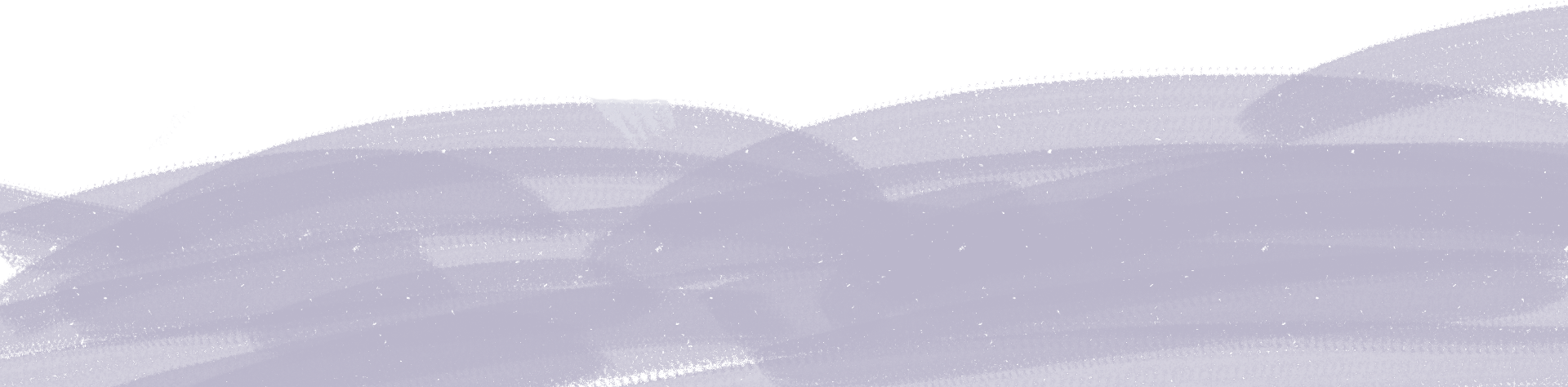 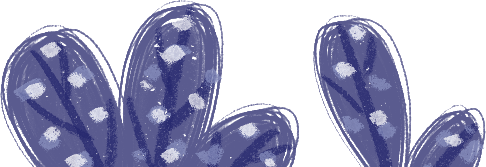 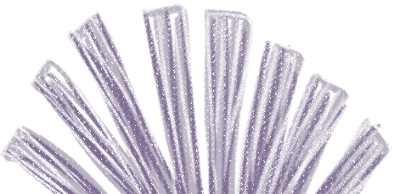 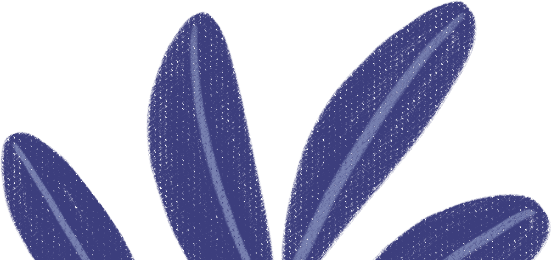 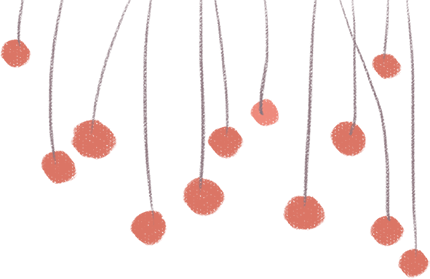 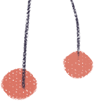 Một số bài thơ tham khảo
Thăm thẳm trời xanh lộng đáy hồMùi hoa thiên lí thoảng chiều thuCon cò bay lả trong câu hátGiấc trẻ say dài nhịp võng ru.Lá thấp cành cao gió đuổi nhauGóc vườn rụng vội chiếc mo cauTrái na mở mắt nhìn ngơ ngácĐàn kiến trường trinh tự thuở nào.Lúa trổ đòng tơ, ngậm cốm nonLá dài vươn sắc lưỡi gươm con
                                                                       (Chiều thu – Sưu tầm)
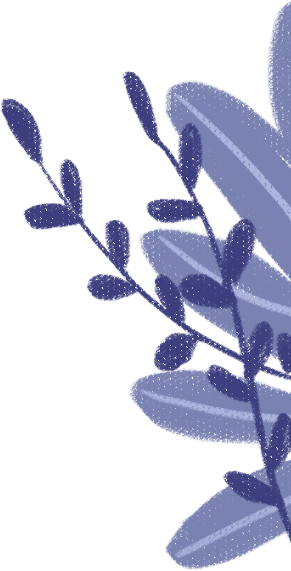 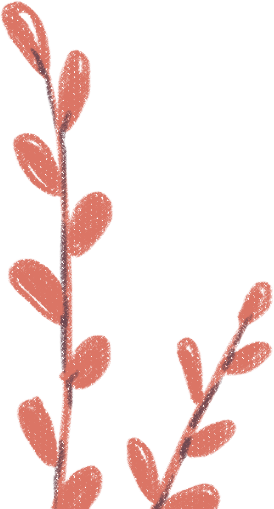 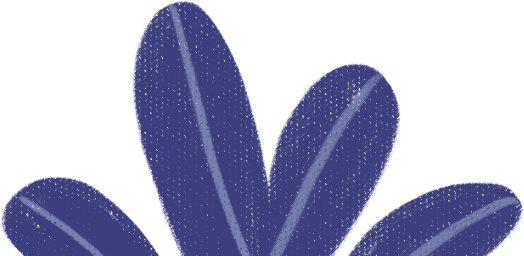 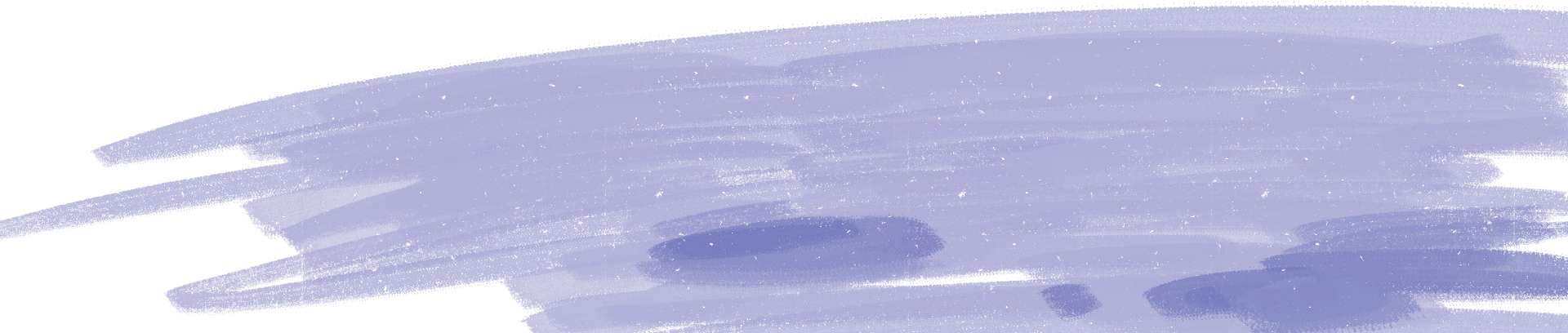 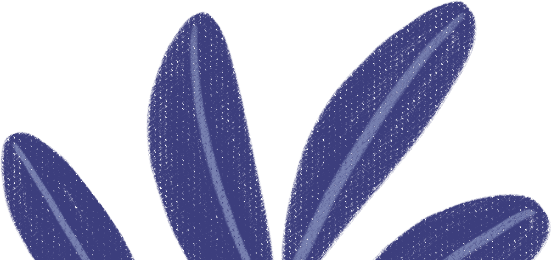 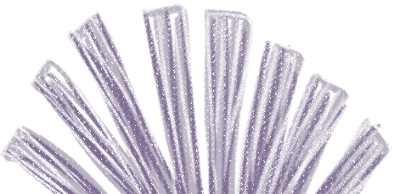 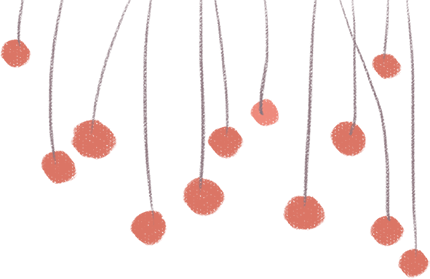 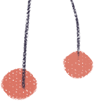 Một số bài thơ tham khảo
Quê hương giản dị chẳng đâu xa
Bãi mía vườn rau với ruộng cà
Khóm trúc bờ đê chiều nhạt nắng
Dập dờn sóng lúa chạy la đà
Quê hương mộc mạc chẳng kiêu sa
Mái lá đơn sơ dưới nắng tà
Khói toả lam chiều thơm gạo mới
Du dương tiếng gió hát ngân nga
Quê hương sách sử đã in ra
Một dải cong cong khảm ngọc ngà
Núi đá chênh vênh bên biển lớn
Rừng xanh suối mát trãi muôn hoa
                                                                            (Quê hương – Sưu tầm)
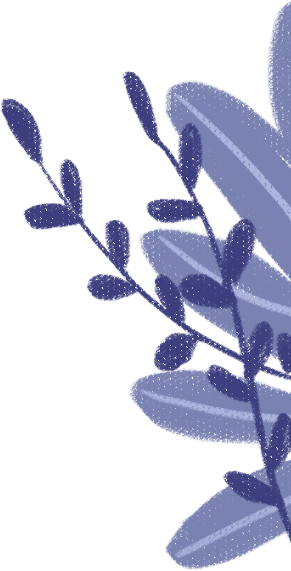 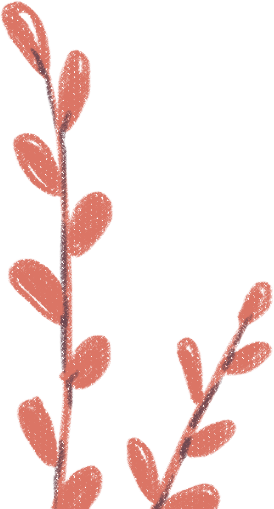 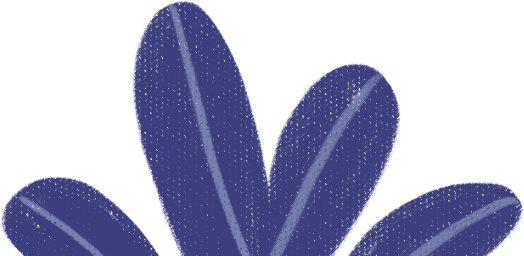 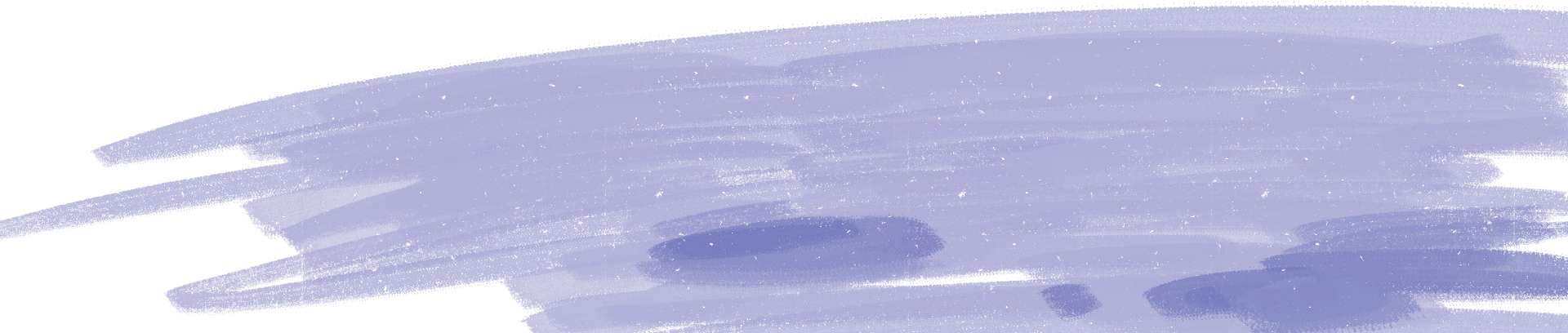 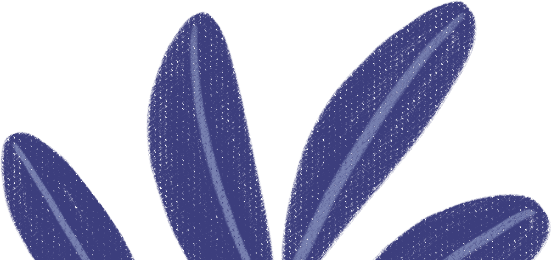 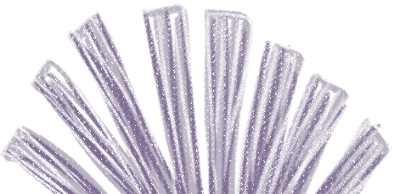